Please Read
This PowerPoint presentation needs to be viewed in "Slide Show" view, because it contains effects, animations and interactions. 
If a presenter elects to view it in "Normal" view, some slides will display with layers of text and/or graphics and may not be legible.
[Speaker Notes: Please Read]
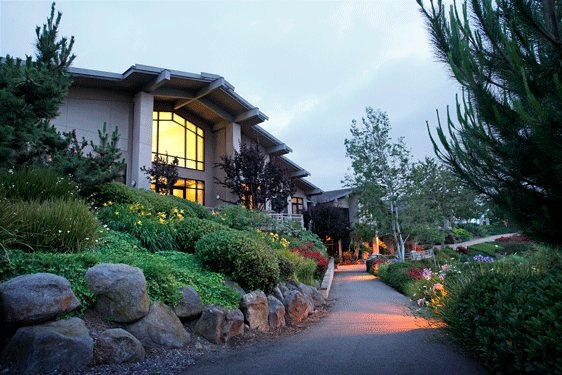 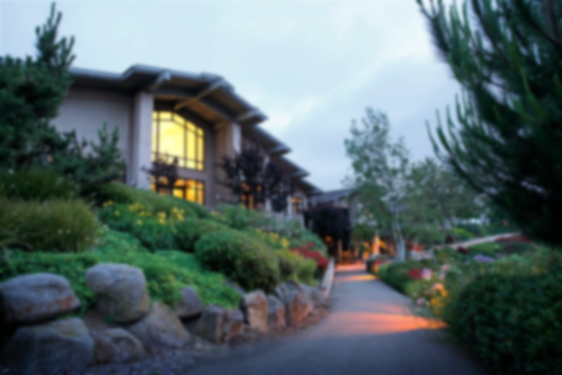 Developed with the generous support of The 
SCAN Foundation
Our Mission
To prevent and relieve suffering and promote quality of life, at every stage of life, through patient and family care, education, research and advocacy.

Learn more at www.palliativemed.org
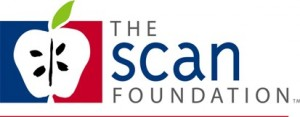 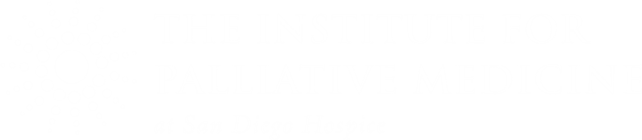 Project Lead 
Paula McMenamin, MSW

Content Experts
Connie Carr, CNP
Frank Ferris, MDPaula McMenamin, MSW
JJ Nadicksbernd, MSW
Patricia Strunk, RN MSN

Instructional Designers
Barbara Greenstein, MA
Kendra Haddock, MA
Lisa Wortman, MA 

Narration
Jessica Barr, BS
Care at the End of Life
Module 3:  After Death
Module 1: Managing Resident Care
Module 2:  Preparing the Family
Module 3:  After Death
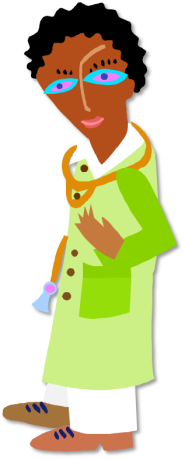 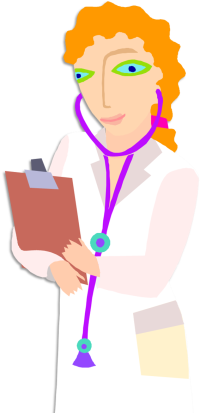 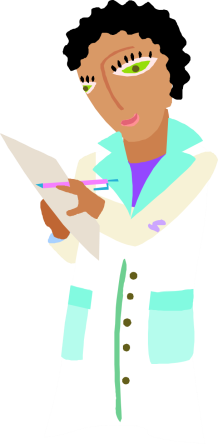 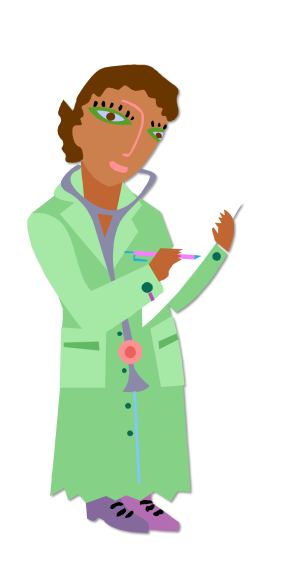 Bite 2:
Supporting a Grieving Family
Bite 1:
Care of the Body
Bite 4:
Community Response to Death
Bite 3:
Grief
IMPORTANT: Every state has different laws regulating LTC, and it is your responsibility to know your specific job duties. The content presented in this course is comprehensive and not tailored to meet the specific needs of LTC professionals in any one state. If you are unsure how it applies to you, ask your supervisor.
[Speaker Notes: Bite 1- Care of the Body
 
 
 
Bite 2- Supporting a Grieving Family
 
 
 
Bite 3- Grief
 
 
 
Bite 4- Community Response to Death]
Care of the Body
Module Three| Bite 1
At the end of Bite 1you will be able to
Assess the six signs of death
Identify who can legally pronounce a resident dead 
Explain the goal of post-mortem activities
Summarize post-mortem activities
Reflect On It
Have you taken care of a resident after they have died?
How did you feel about it?
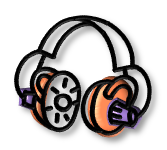 6 Signs of Death
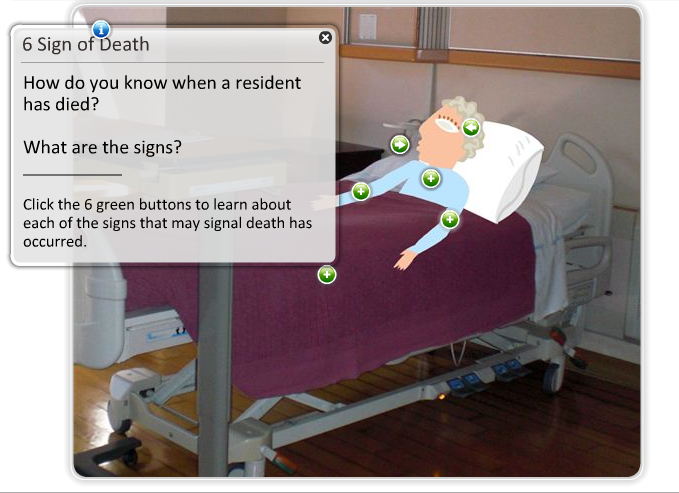 6 Signs of Death
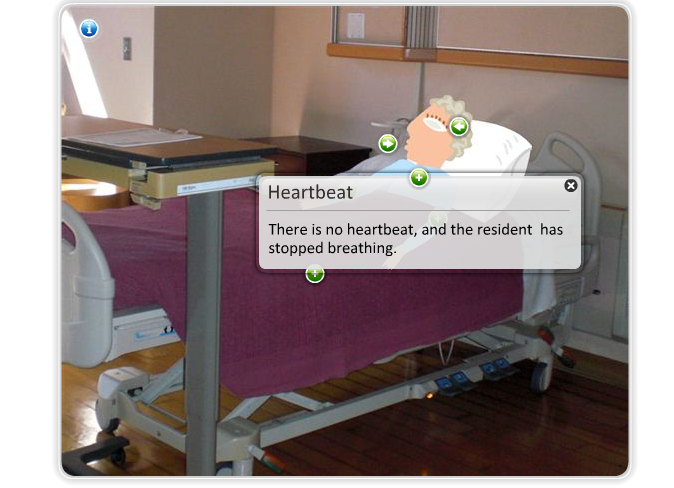 6 Signs of Death
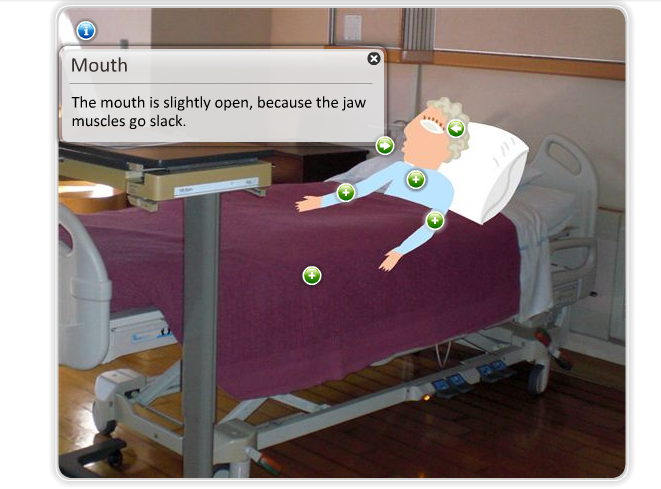 6 Signs of Death
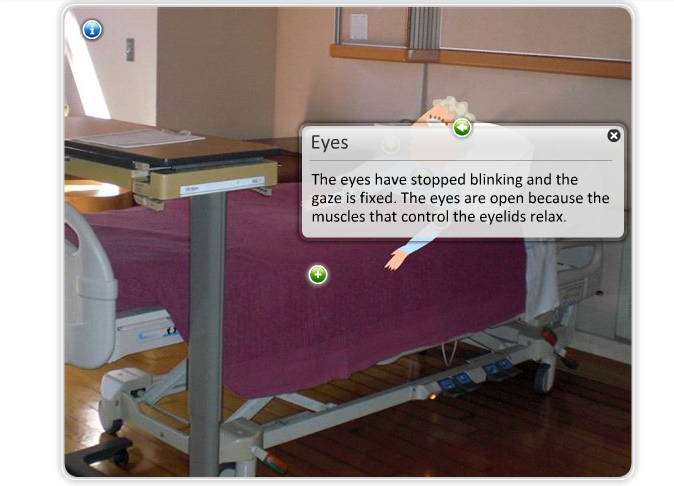 6 Signs of Death
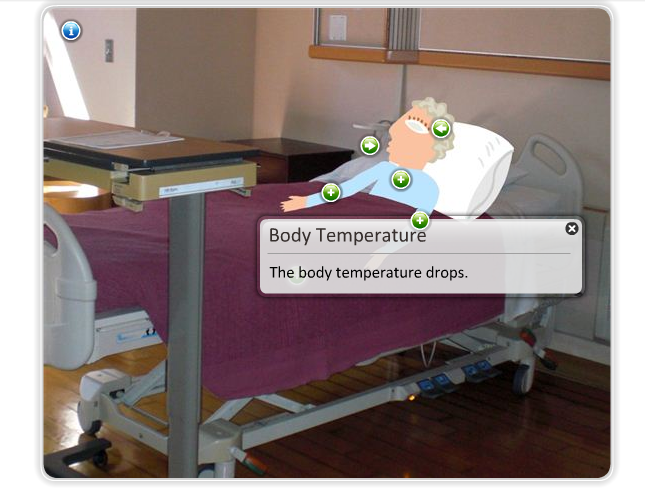 6 Signs of Death
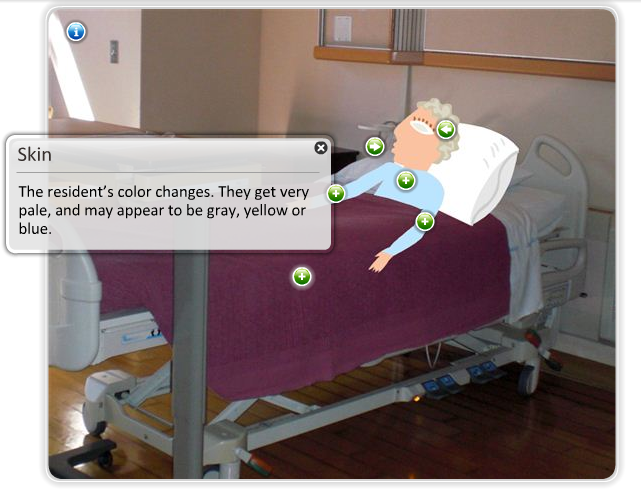 6 Signs of Death
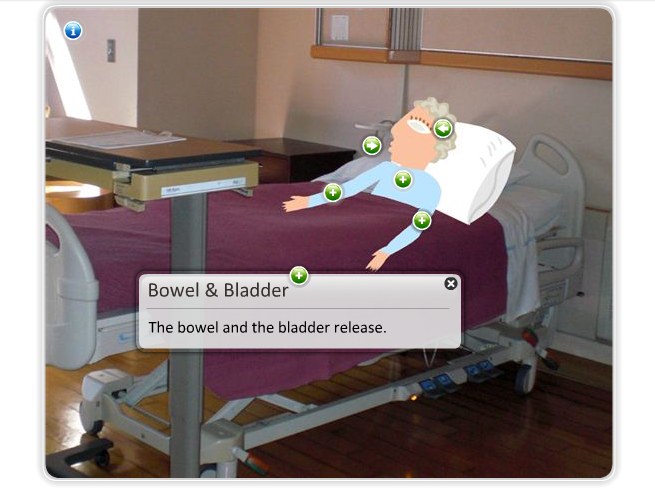 Pronouncing Death
Staff Nurse
Skilled Nursing Facility
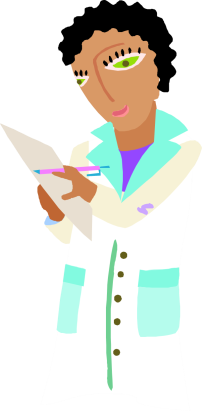 Residential Care Facility
Hospice
Private Home
The Family
Post-mortem Care
creating a comfortable environment for the resident’s family
Close the eyes and mouth
Cleanse the body
Change the bed sheets
Position the body in the bed
Control odor with aromatherapy or air freshener
Case Story #1
Recently you have been caring for Mrs. Bernstein, who has been actively dying for two days.  Her family is at the bedside and is tearful, but appear to be coping appropriately.  As you enter the room to check on the resident, you note that she does not appear to be breathing and may have just died. The family also notices that she no longer appears to be breathing and asks you anxiously if she has died.
Supporting a Grieving Family
Module Three| Bite 2
[Speaker Notes: Supporting a Grieving Family
Module 3, Bite 2]
At the end of Bite 2 you will be able to
State comforting words you can say to support a grieving family
Apply actions you can take to support a grieving family
Focusing on the Family
Post mortem care
Focusing onthe Family
Call them to the bedside
Post mortem care
Focusing onthe Family
Expect a strong reaction
Call them to the bedside
Post mortem care
Focusing on the Family
Cultural considerations
Expect a strong reaction
Call them to the bedside
Post mortem care
Focusing onthe Family
Be supportive
Cultural considerations
Expect a strong reaction
Call them to the bedside
Post mortem care
Support With Words
I’m sorry for your loss.
Can I get you some water?
I know this is a hard time for you.
Is there anyone I can call for you?
Support With Actions
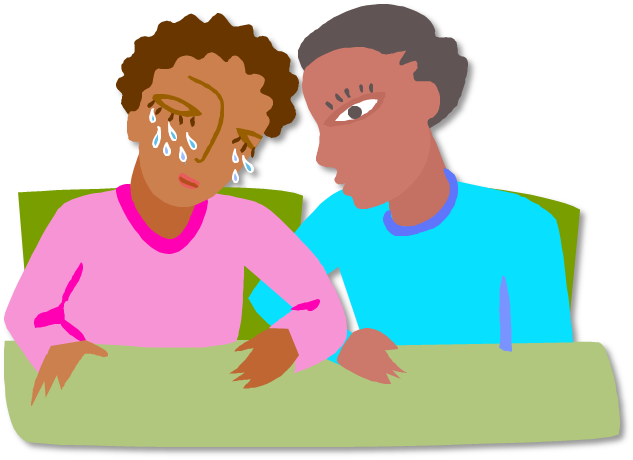 Be calm
Offer a hug
Hold a hand
Sit with them
Encourage feelings
Be patient
Case Story #2
The charge nurse arrives and confirms that Mrs. Bernstein has indeed died. The daughter is crying and states, "I thought I was prepared for this, but it doesn’t seem real”.  One son states, “Although I will miss mom, I am relieved she is finally at peace”. The second son is quietly sitting in the room and has not spoken much since the charge nurse arrived.
Grief
Module Three| Bite 3
At the end of Bite 3you will be able to
Define grief
Identify the five aspects of grief 
Explain what we know about the grieving process
Describe the signs of complicated grief
Reflect On It
What is grief?
How have you seen others grieve?
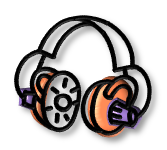 Grief is the emotional response to loss
What is grief?
Grief is intense, immediate and difficult
It is an intimate, personal experience
Aspectsof Grief
Finding the good that can come from loss, pain and healing.
Finding the good that can come from loss, pain and healing.
Finding the good that can come from loss, pain and healing.
Finding the good that can come from loss, pain and healing.
A temporary defense against feeling grief.
A temporary defense against feeling grief.
A temporary defense against feeling grief.
People bargain with fate to avoid dying like their loved one.
People bargain with fate to avoid dying like their loved one.
People bargain with fate to avoid dying like their loved one.
The need to blame someone or something for the loss.
The need to blame someone or something for the loss.
The need to blame someone or something for the loss.
The need to blame someone or something for the loss.
The need to blame someone or something for the loss.
Acceptance
Acceptance
Acceptance
Acceptance
Denial
Denial
Denial
Overwhelming feelings of sadness, pain, and loss.
Overwhelming feelings of sadness, pain, and loss.
Overwhelming feelings of sadness, pain, and loss.
Overwhelming feelings of sadness, pain, and loss.
Anger
Anger
Anger
Anger
Anger
Bargaining
Bargaining
Bargaining
Sadness
Sadness
Sadness
Sadness
I am going to take better care of myself from now on.
Why did this happen?
I remember when we used to read to me. 
He was such a gifted writer.
I am fine, really
This is not fair! Why is this happening to me?
Complicated Grief
Difficulty accepting the death
A sense of meaninglessness
Causing harm
Numbness and detachment
Drug or alcohol abuse
Suicidal thoughts
Chronic yearning
Lasts longer than 13 months
Mental illness
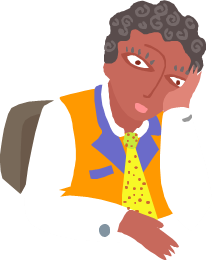 Case Story #3
Several days after Mrs. Bernstein’s death, her daughter who was very upset and tearful, comes to the facility to say “hello” to everyone and pick up the last of her mother’s belongings. Today, she seems to be very cheerful and states that she is doing well.  She acts as though nothing happened and is laughing and joking with the staff.  
You think to yourself “How can she be so happy?  Shouldn’t she be crying that her mom has died?”
Community Response to Death
Module Three| Bite 4
At the end of Bite 4you will be able to
Identify ways to help residents cope with the loss of another resident in their facility
Describe ways to help ourselves cope when a resident passes away
Reflect On It
Who is affected by the death of a resident in your facility?
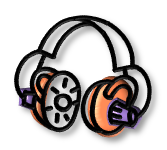 Suffering from Loss
Resident
Staff
Periods of frequent death
Home
Independence
Attachments to residents
Health
Relationships with the families
Control of their daily life
Burn-out
Giving Support
Staff
Resident
Plan ways to celebrate the resident’s life
Reassure them that they are not alone
Share memories and stories
Consult with Hospice Spiritual Counselors
Be sympathetic to the resident's feelings & fears
Confide in others
Acknowledge the resident’s grief
Be aware of your feelings
Offer the opportunity to visit the deceased
Case Story #4
Several weeks after Mrs. Bernstein’s death, three other residents die within days of each other.  You have noticed that you are dreaming about work a lot, and even broke down and cried when your co-worker called you on your day off to tell you that another resident had died. You begin to wonder if you are getting “burned out” at work and start to dread going to work.
Module Three Review
Module Three Assessment